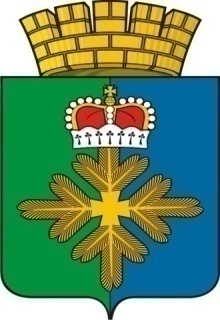 Администрация городского округа Пелым
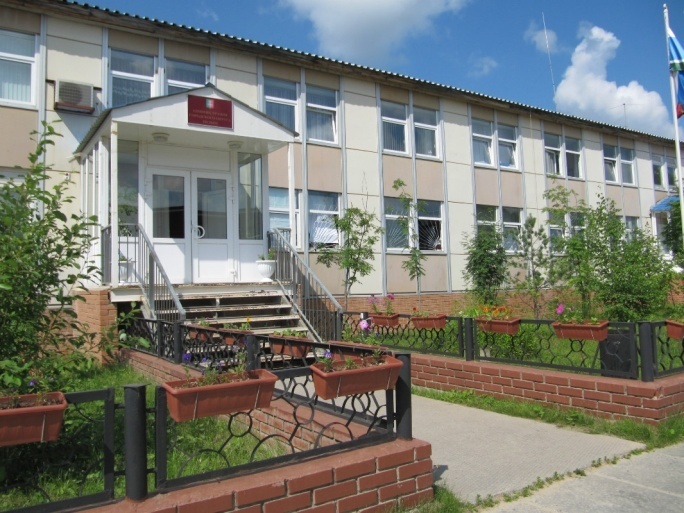 БЮДЖЕТ ДЛЯ ГРАЖДАН
ГОРОДСКОГО ОКРУГА ПЕЛЫМ
ПРОЕКТ БЮДЖЕТА НА 2023 ГОД И ПЛАНОВЫЙ ПЕРИОД 2024 -2025 ГОДОВ
1
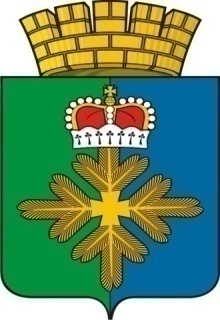 Структура местного бюджета
Вводная часть
Общие характеристики бюджета
Доходы бюджета
Расходы бюджета
Межбюджетные отношения
Дополнительная информация
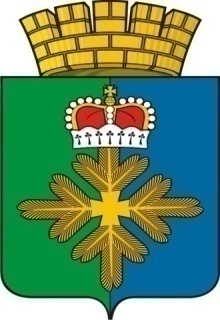 Администрация городского округа Пелым
Основные понятия
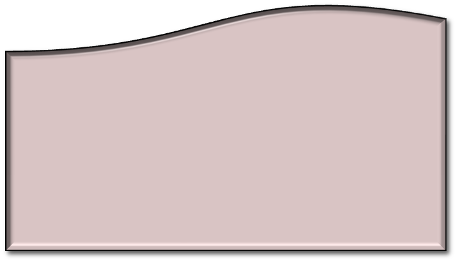 Бюджет – форма образования и расходования денежных средств, предназначенных для финансового обеспечения задач и функций местного самоуправления;
Доходы бюджета – поступающие в бюджет денежные средства, за исключением источников финансирования дефицита бюджета;
Расходы бюджета – выплачиваемые из бюджета денежные средства, за исключением источников финансирования дефицита бюджета;
Дефицит бюджета – превышение расходов бюджета над его доходами;
Профицит бюджета – превышение доходов бюджета над его расходами;
Муниципальный долг - это совокупность долговых обязательств муниципального образования.
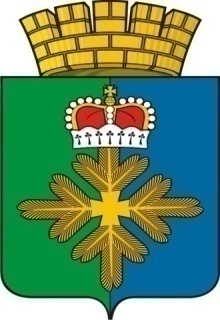 ЭТАПЫ БЮДЖЕТНОГО ПРОЦЕССА
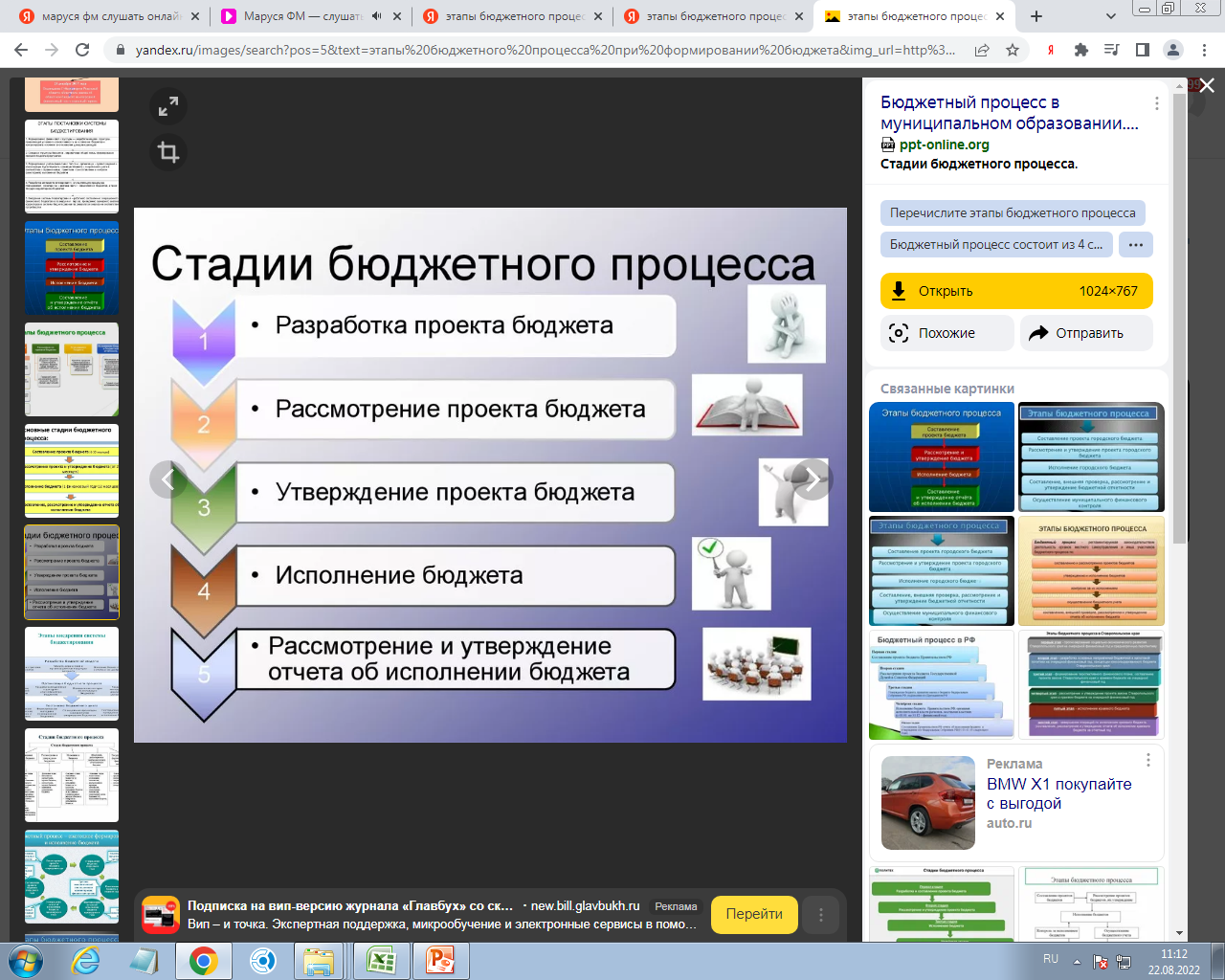 4
Проект бюджета городского округа Пелым на 2023 год и плановый период  2024-2025 годов
Отношения, связанные с принятием проекта решения Думы городского округа Пелым, урегулированы Бюджетным кодексом Российской Федерации, 
Положением о бюджетном процессе в городском округе Пелым
Прогнозом социально-экономического развития городского округа Пелым;
 Основными направлениями бюджетной и налоговой политики на территории городского округа Пелым 
Перечнем муниципальных программ городского округа Пелым; 
Реестром расходных обязательств городского округа Пелым;
 другими сведениями необходимыми для составления проекта местного бюджета.
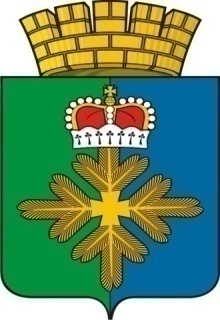 Администрация городского округа Пелым
ОСНОВНЫЕ показатели социально – экономического развития
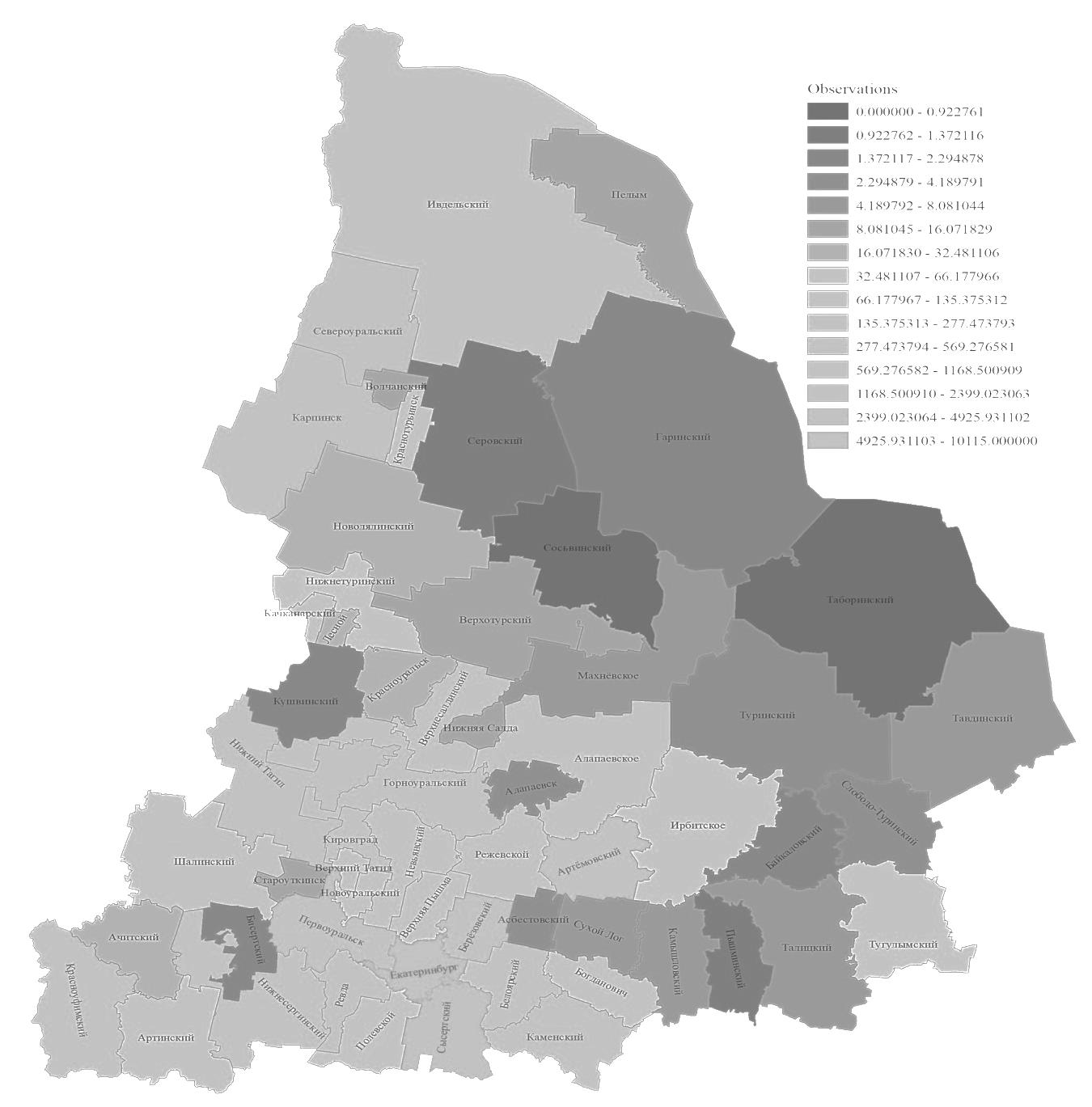 Пелым
6
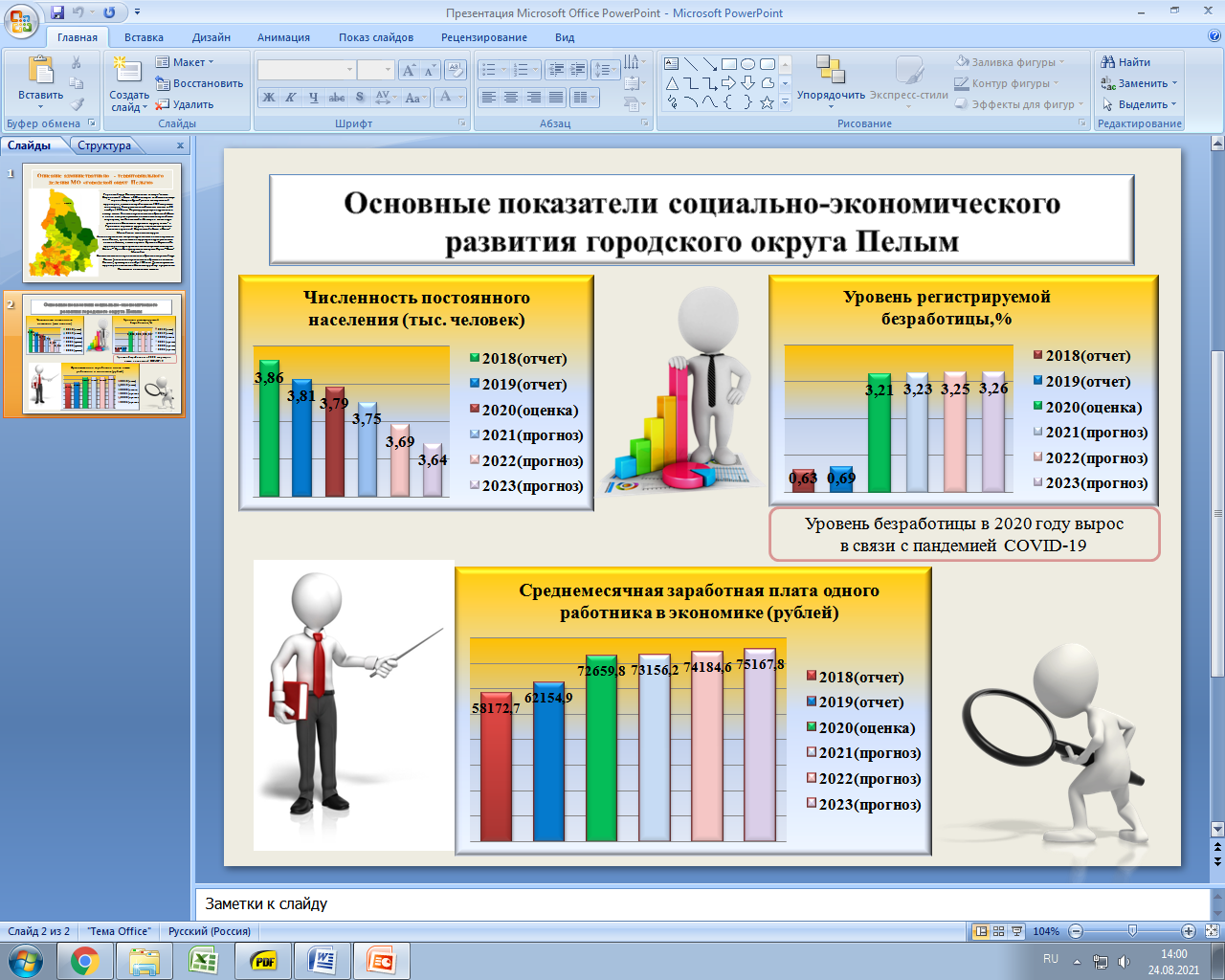 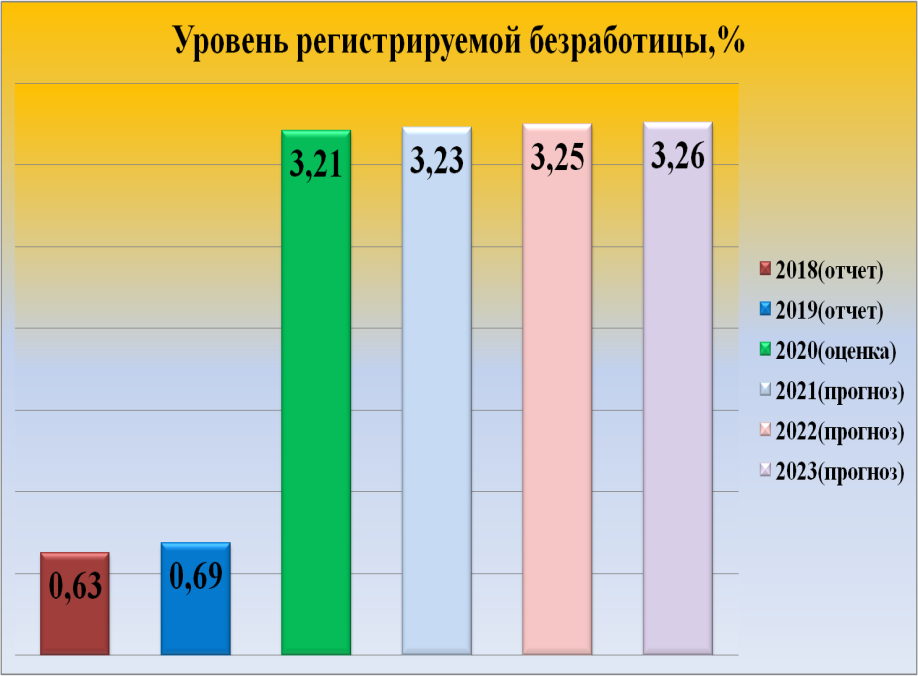 7
Информация об основных параметрах местного бюджета
Тыс. рублей
Структура доходов бюджета на 2023 год
9
Доходы местного бюджета на 2023 год и плановый период 2024-2025 годов
Тыс. рублей
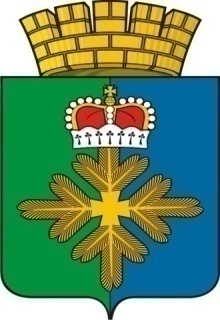 Администрация городского округа Пелым
СТРУКТУРА РАСХОДОВ БЮДЖЕТА НА 2023 ГОД
11
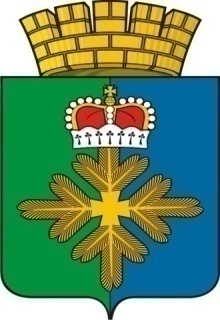 Администрация городского округа Пелым
Расходы бюджета на 2023 год и плановый период 2024-2025 г.
Тыс. рублей
12
Администрация городского округа ПелымНаличие сопоставимых параметров бюджета в сравнении с другими муниципальными образованиями на 2023 год
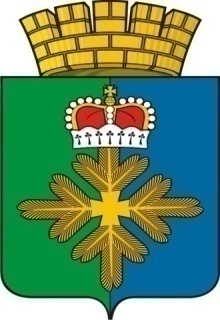 Утвержденные бюджетные назначения МО
в сопоставимых условиях
Тыс. руб.
13
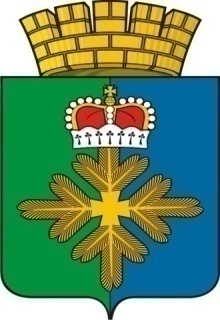 Администрация городского округа Пелым
Межбюджетные   трансферты
Межбюджетные   трансферты (МБТ)    –    средства, предоставляемые одним бюджетом бюджетной системы Российской Федерации другому бюджету
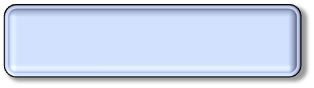 Виды межбюджетных трансфертов
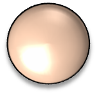 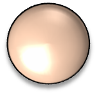 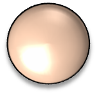 Субвенции
Дотации
Субсидии
Дотации – МБТ, не имеющие целевого назначения, предоставляемые на безвозмездной и безвозвратной основе (в переводе с латинского dotatio - дар, пожертвование). В бюджете города Екатеринбурга дотации не планируются.
Субсидии – МБТ, предоставляемые на условиях долевого финансирования расходов (латинское subsidium  - помощь, поддержка).
Субвенции – МБТ, предоставляемые на исполнение переданных государственных полномочий. В случае нарушения целевого использования средств, они подлежат возврату в тот бюджет, из которого получены.
14
Безвозмездные поступления на 2023 год и плановый период 2024-2025 годы
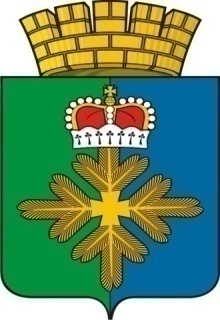 Администрация городского округа Пелым
МУНИЦИПАЛЬНЫЕ ПРОГРАММЫ ГОРОДСКОГО ОКРУГА ПЕЛЫМ
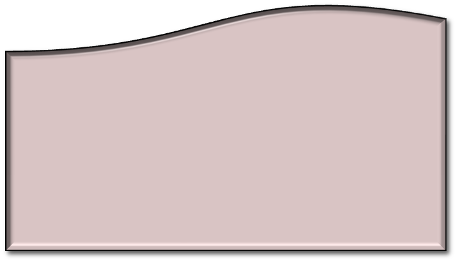 При формировании бюджета городского округа Пелым на 2023 год  и плановый период 2024-2025 годы применяется программно-целевой подход, что позволяет ответить на главный вопрос – на «Что?» и «Зачем?» тратятся бюджетные средства, какие цели необходимо достичь при распределении этих средств.
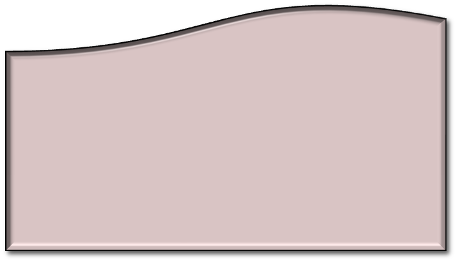 Объем финансового обеспечения реализации муниципальных программ 
2023 год составит 272 927,99 тыс. руб.
2024 год составит 193 839,10 тыс. руб.
2025 год составит 193 068,10 тыс. руб.
16
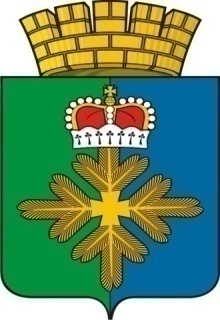 Администрация городского округа Пелым
Развитие системы образования в ГО Пелым
130 497,10
тыс. рублей
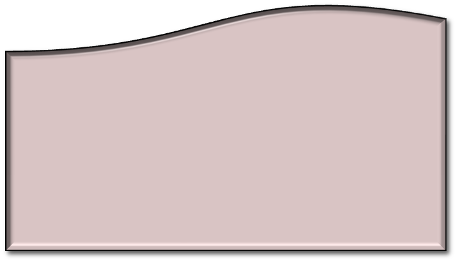 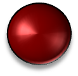 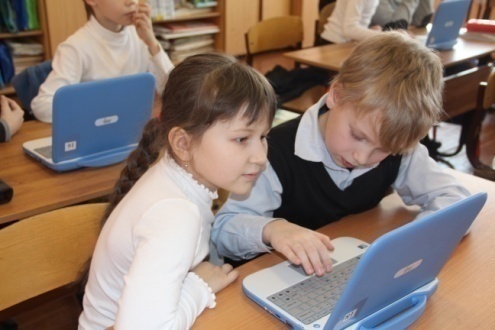 Дошкольное образование
36 295,00
тыс. рублей
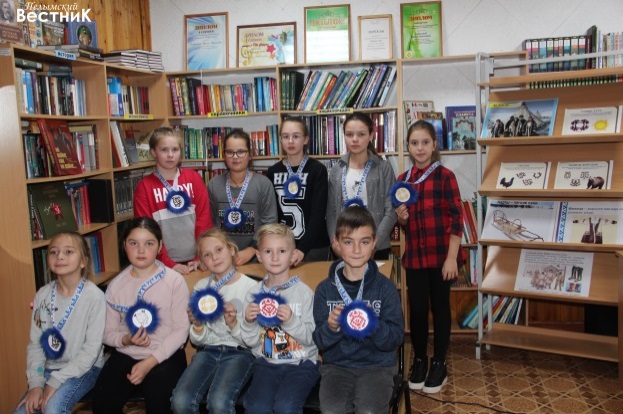 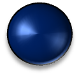 Общее образование
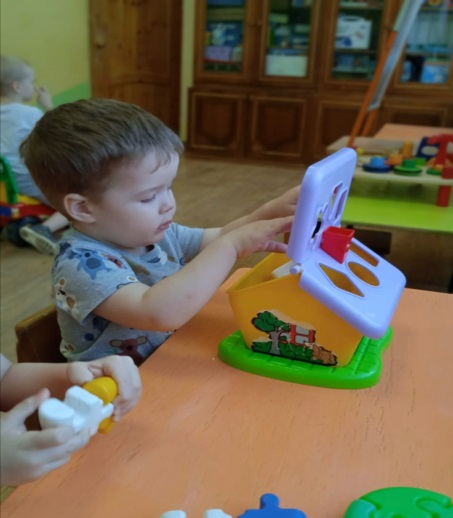 76 867,44
тыс. рублей
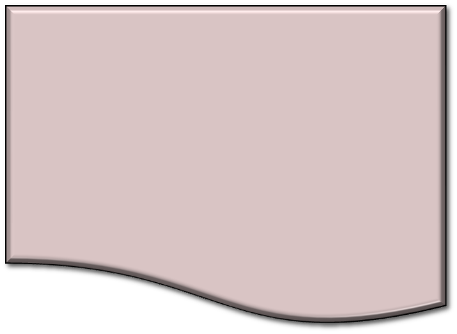 Дополнительное образование детей
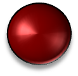 8 449,00
тыс. рублей
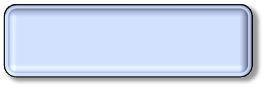 Мероприятия
Поддержка талантливых детей и педагогов ;
Организация отдыха и оздоровление детей в учебное время;
Осуществление мероприятий по организации питания в муниципальных общеобразовательных  организациях;
Проведение массовых молодежных акций;
Создание условий для присмотра и ухода за детьми, содержание детей, финансовое обеспечение на получение общедоступного и бесплатного дошкольного образования
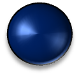 1 601,10
тыс. рублей
Молодежная политика
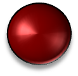 Другие вопросы в области образования
7 281,57
тыс. рублей
17
Комплектование книжных фондов библиотек;
Организация деятельности историко-краеведческого музея, приобретение оборудования для хранения музейных предметов и музейных коллекций;
Обеспечение деятельности учреждений культуры и искусства и культурно-досуговой сферы;
Реализация мероприятий в сфере культуры, направленных  на патриотическое воспитание граждан городского округа Пелым
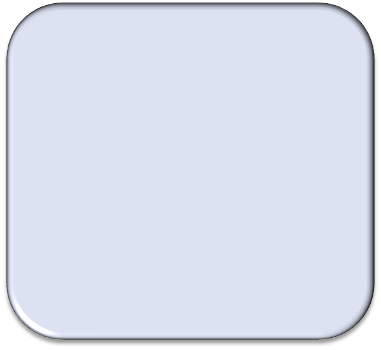 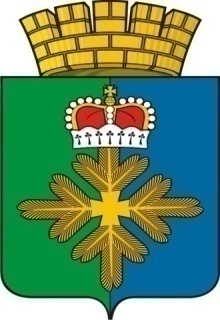 Администрация городского округа Пелым
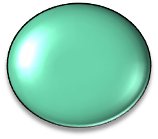 МП «Развитие культуры в ГО Пелым на период до 2025 года»
22 971,00
тыс. рублей
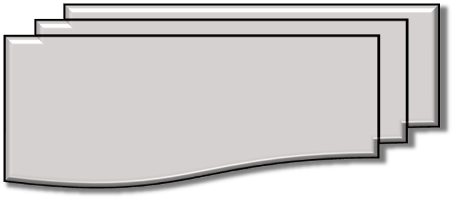 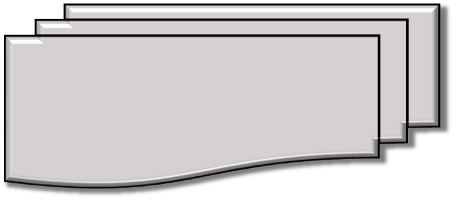 Развитие культуры и искусства, развитие образования в сфере культуры и искусства
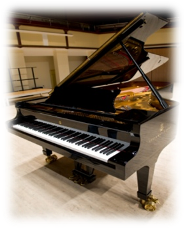 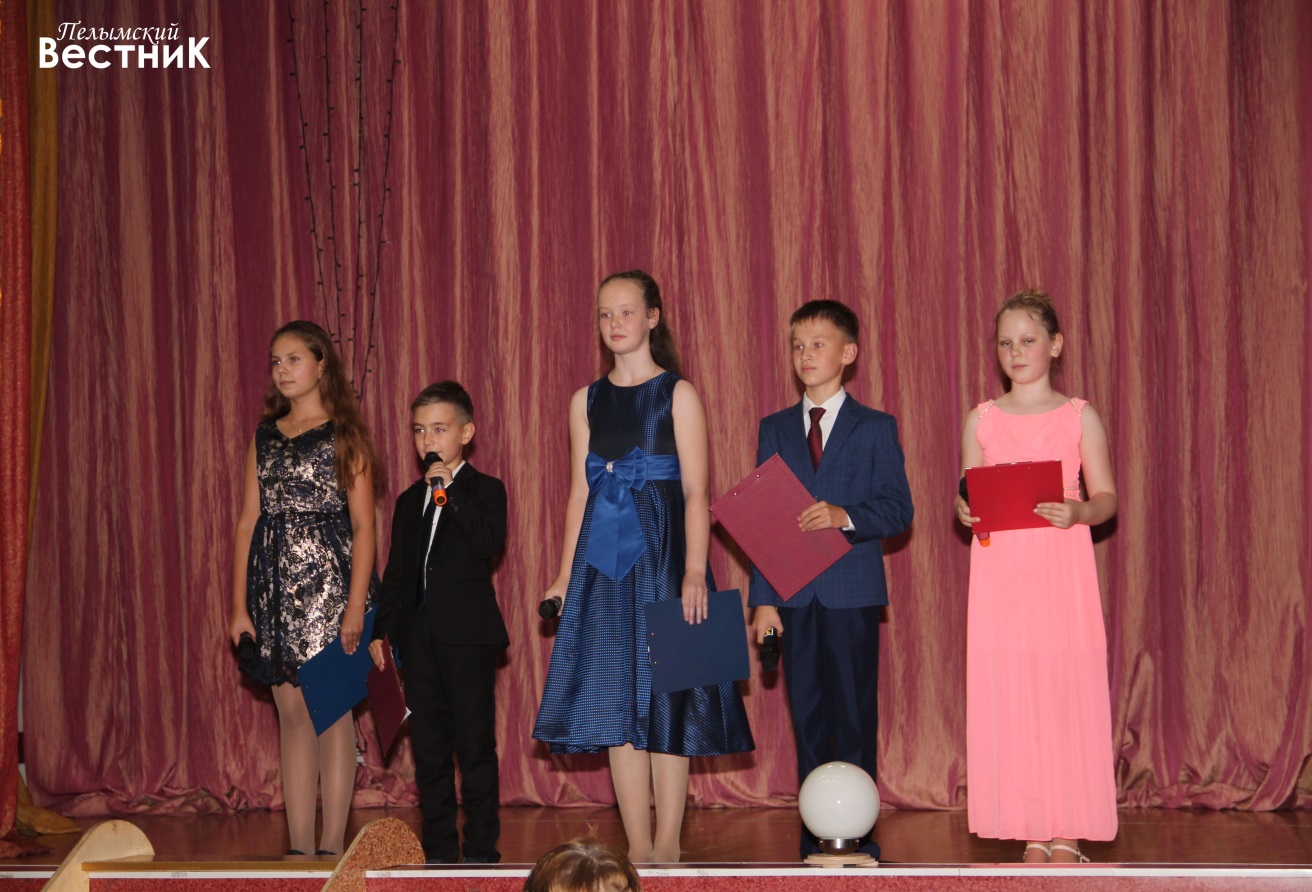 Обеспечение реализации муниципальной программы городского округа Пелым "Развитие культуры в городском округе Пелым до 2024 года
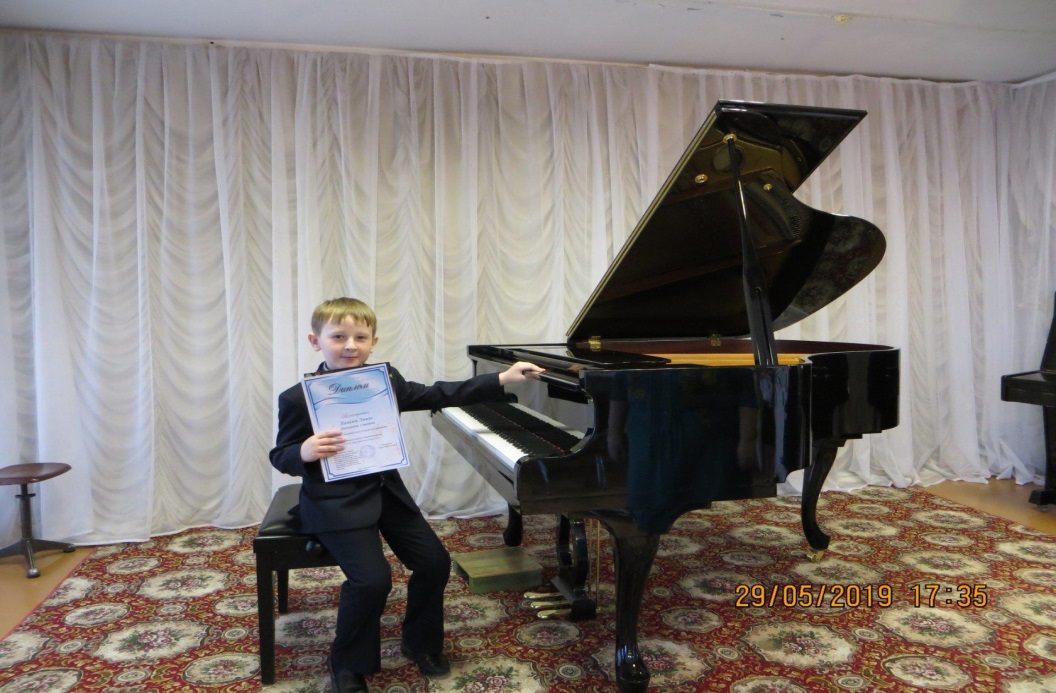 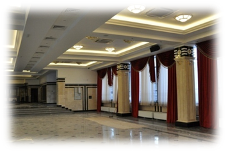 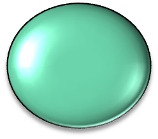 18
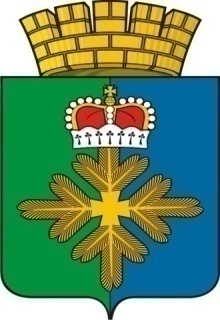 Администрация городского округа Пелым
МП «Развитие жилищно-коммунального хозяйства, обеспечение сохранности автомобильных дорог, повышение энергетической эффективности и охрана окружающей среды в городском округе Пелым»
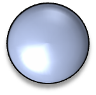 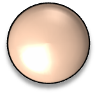 1 133,00
тыс. руб.
51 843,10
тыс. рублей
14 418,00
тыс. руб.
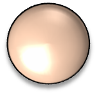 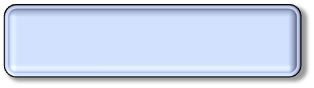 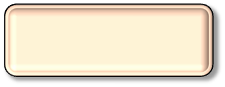 Энергосбережение и повышение энергетической эффективности на территории городского округа Пелым
Переселение жителей на территории городского округа Пелым из ветхого аварийного жилищного фонда
5 913,1
тыс. руб.
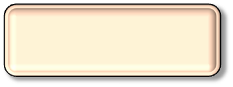 Комплексное благоустройство территории городского округа Пелым
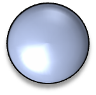 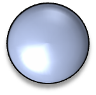 1 465,00 тыс. руб.
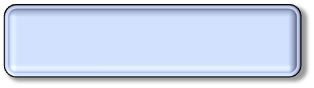 Реализация государственных полномочий Свердловской области, переданных органам местного самоуправления по предоставлению гражданам, проживающим на территории муниципального образования, меры социальной поддержки по частичному освобождению от платы за коммунальные услуги
433,00 тыс. руб.
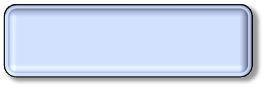 Содержание и капитальный ремонт общего имущества муниципального жилищного фонда на территории городского округа Пелым
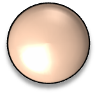 28 246,00 тыс. руб.
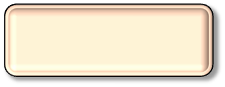 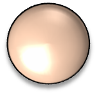 Обеспечение сохранности автомобильных дорог местного значения и повышение безопасности дорожного движения на территории городского округа Пелым
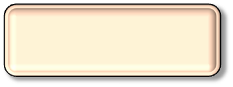 235,00 тыс. руб.
Экологическая программа городского округа Пелым
19
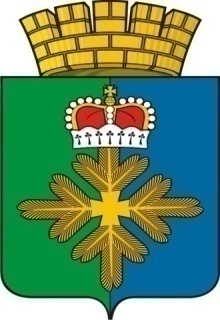 Администрация городского округа Пелым
СОЦИАЛЬНАЯ ПОЛИТИКА
11 153,00
тыс. рублей
1 286,10 тыс. руб.
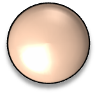 Пенсионное обеспечение
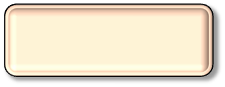 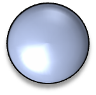 9 014,81 тыс. руб.
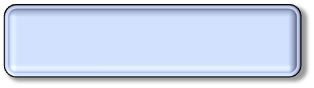 Выплаты пенсии за выслугу лет лицам, замещавшим должности муниципальной службы;
Ежемесячное материальное  вознаграждение лицам, удостоенным звания  «Почетный гражданин городского округа Пелым»
Предоставление отдельным категориям граждан компенсаций расходов на оплату ЖКУ
Социальное обеспечение населения
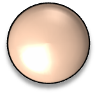 761,09 тыс. руб.
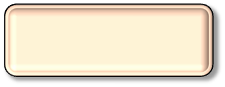 Другие вопросы в области социальной политики
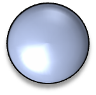 91,00
тыс. руб.
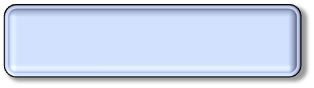 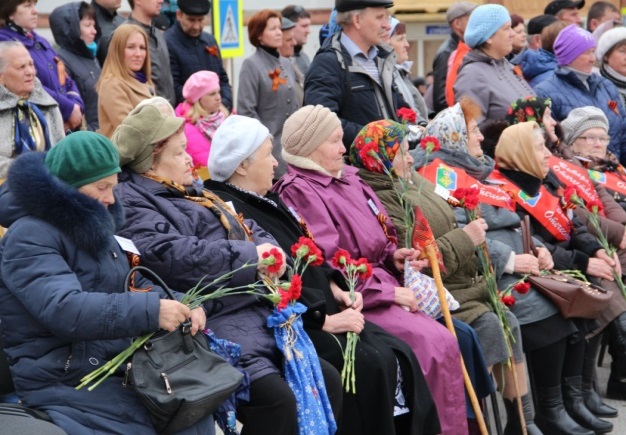 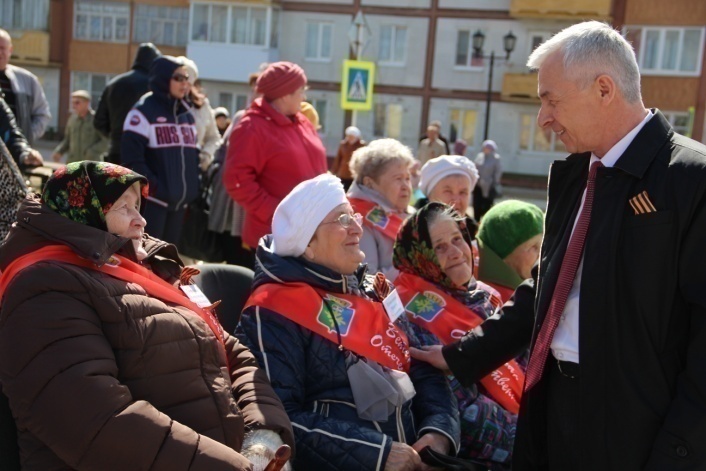 Охрана семьи и детства
20
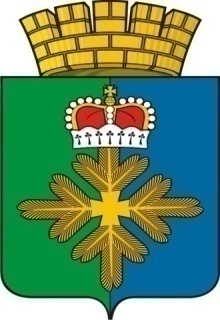 Администрация городского округа Пелым
362,40 тыс. рублей
ФИЗИЧЕСКАЯ КУЛЬТУРА И СПОРТ
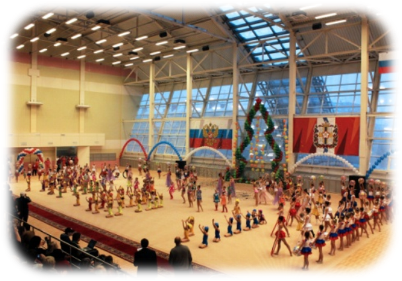 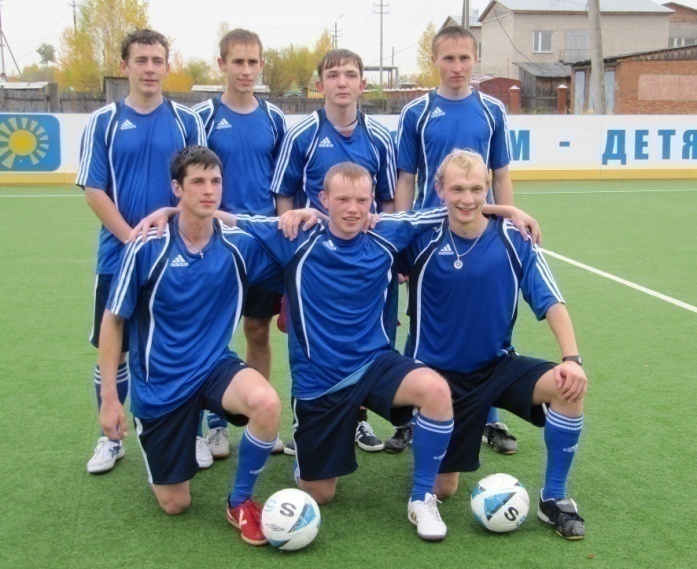 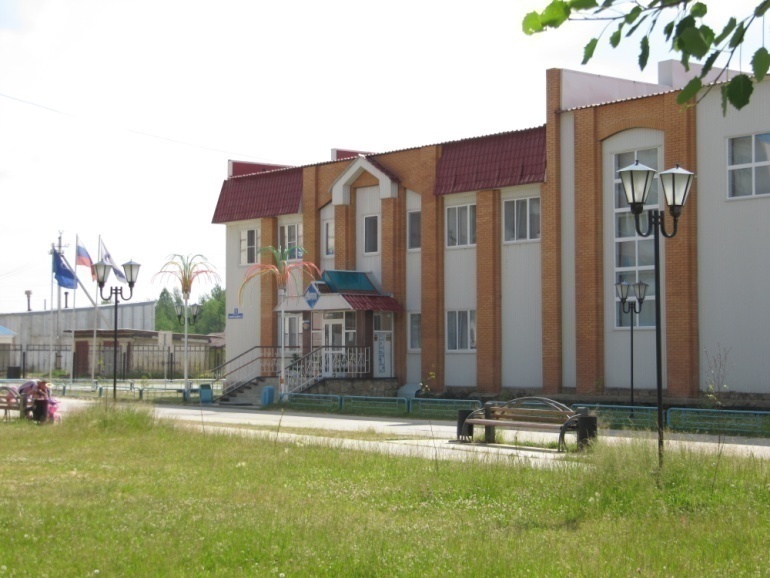 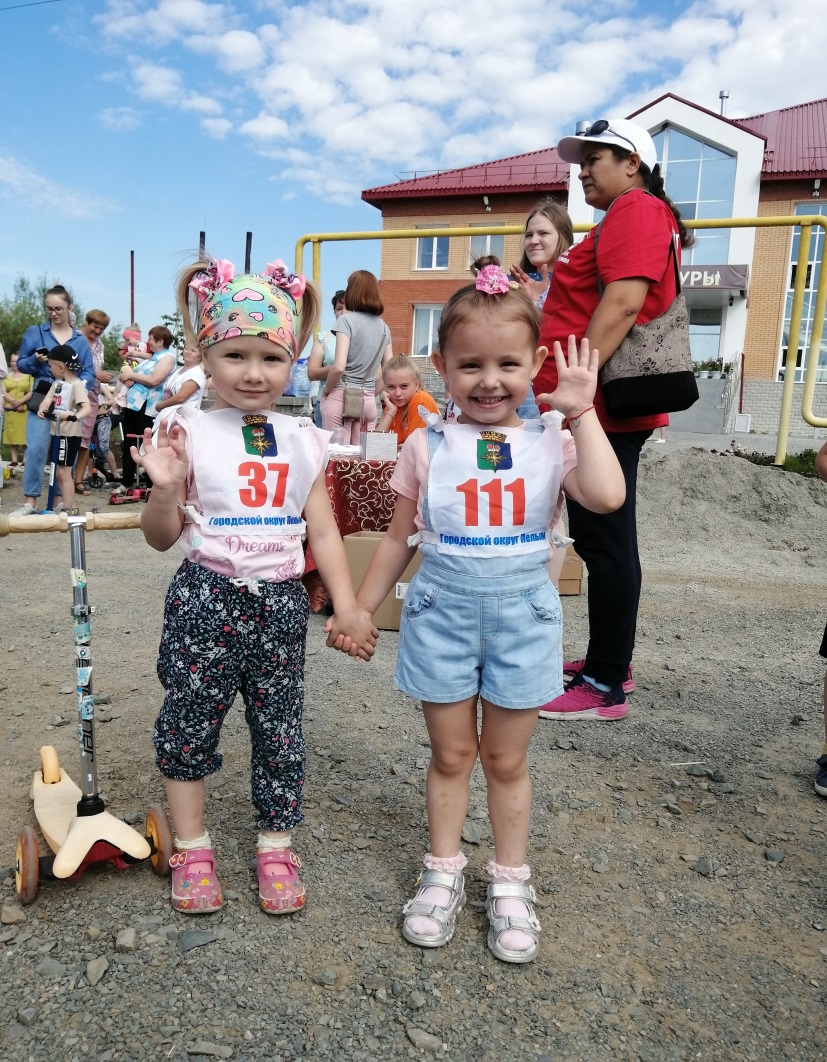 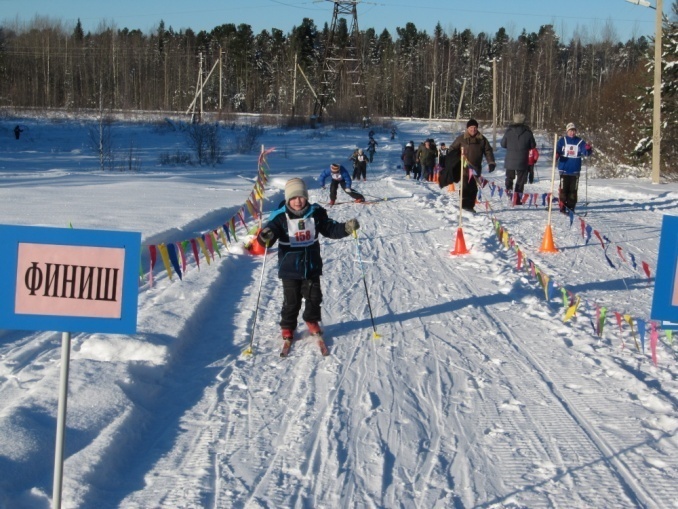 Физкультурно-оздоровительная работа и спортивные мероприятия
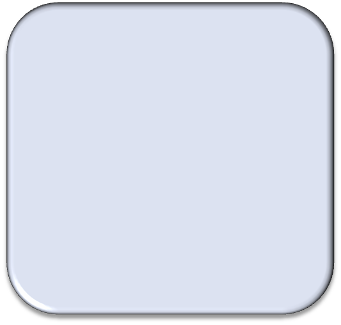 21
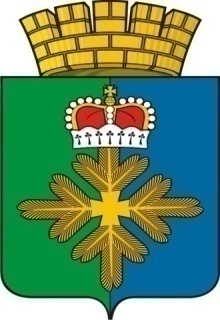 Администрация городского округа Пелым
Контактная информация для граждан
Составитель: 
 Финансовый отдел администрации городского округа Пелым
Адрес:
 Свердловская область, поселок Пелым, улица Карла Маркса, дом 5, 624582
Контактный телефон: 
8 (34386) 2-20-09
Режим работы: 
Понедельник - четверг с 8:00 до 17:15 часов,
 пятница с 8:00 до 16:00 часов, 
Суббота, воскресенье выходной

 Комментарии и предложения по развитию проекта «Бюджет для граждан» Вы можете направить по адресу электронной почты: gorfo62@yandex.ru
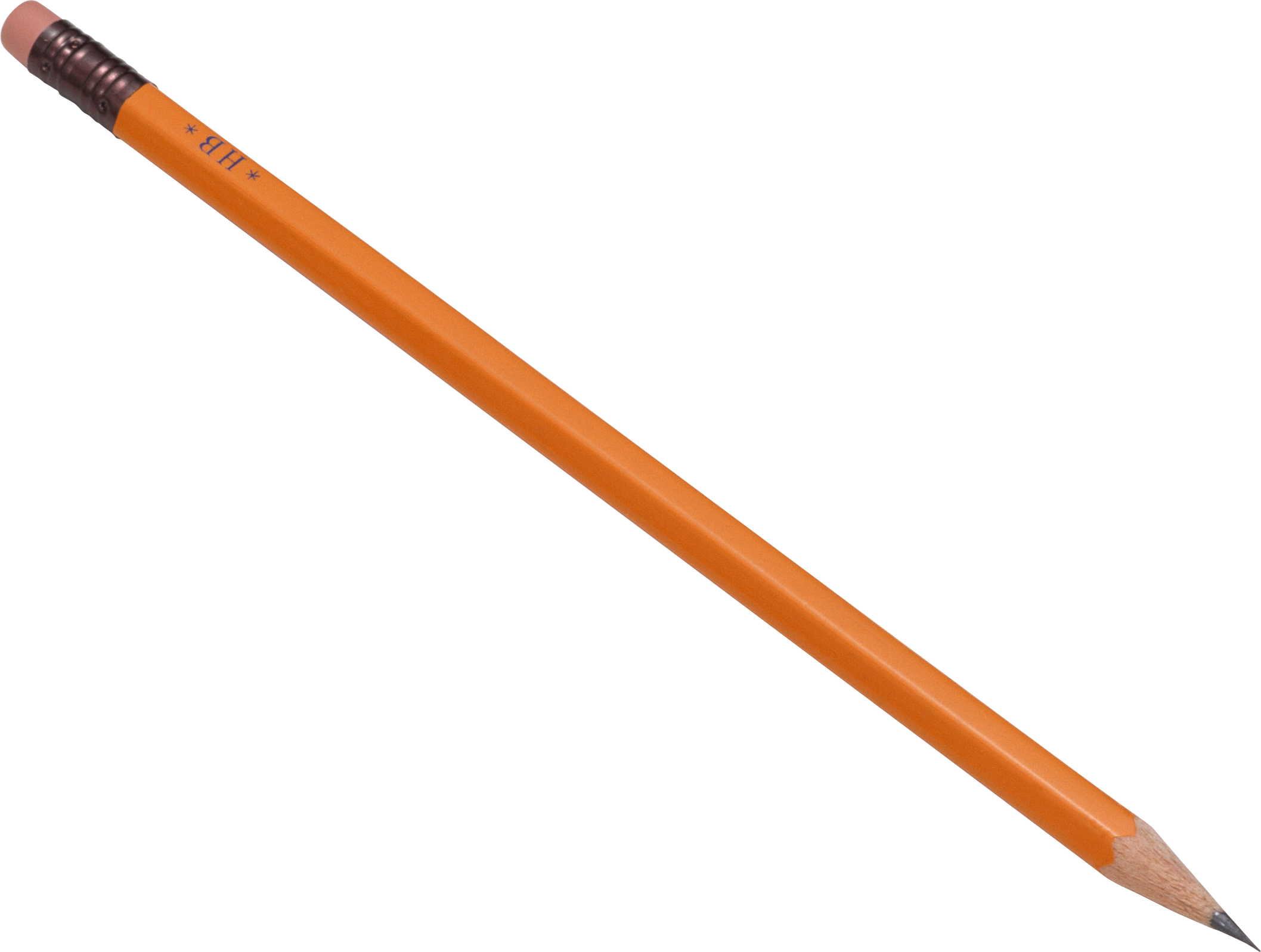 22